Mrs. Boshell’s Buzzworthy News
 August 19, 2024
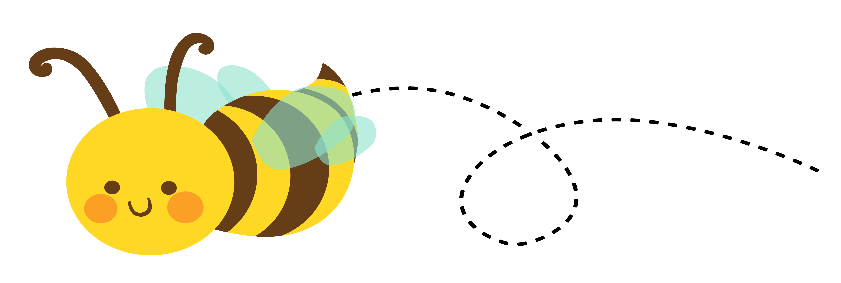 Hive Happenings
Spelling:  
ch, sh, th, wh, dge, ck, tch

Reading: 
Cause and effect, fact and opinion, main ideas and details, compare and contrast 

Grammar: 
Common and proper nouns, action verbs

Math:
Doubles, addition strategies, addends, adding on a number line, fact families


Social Studies/Science: 
All about ants


Leader in Me:
Review of all Habits
Important dates
August 27th- Curriculum night 5:30-6:30
September 2nd - Labor Day-No School
September 11th- Progress Reports go home
September 13th- special snack
September 19th- Picture day
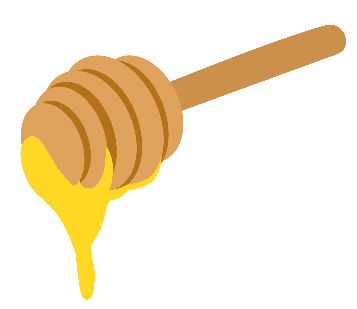 Sweet Reminders


Language Arts-
   August 20th- 1.1 Vocabulary test
   August 21st- 1.1 Reading comprehension, spelling test

Math-	
There will be no math assessments given this week.

.
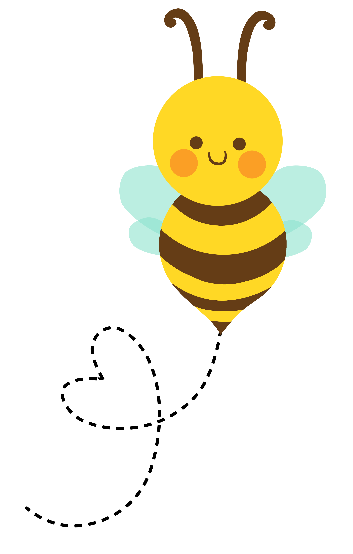 Busy Bee of the Week
Fisher